Summary week 29VdM scansLuminosity production
Eva Barbara Holzer, Jorg Wenninger
Brief overview of the weekend
A rather good restart on Friday with fill 2858 – peak L ~6.2 cm-2s-1 – was followed by 24+ rocky hours with 1 short fill and 6 fills dumped due to losses in squeeze and adjust.
Losses on B2, with coherent activity (BBQ, ADT) in the H plane. B1 rock stable – no losses.
Even rolling back all changes, including re-increasing octupoles on B2 to pre-TS2 value, did not seem to help.
Saturday evening we decided to drop the intensity at injection to 1.35E11 ppb.
Since that moment we have been able to bring all injections to stable beams with good performance given the reduced intensity.
Emittances ~ 2.2 um in collision.
No changes made to the settings since Saturday evening.
7/23/2012
LHC 8:30 meeting
Present settings – Q’ and octupoles
B1 : same settings than last weekend.
Octupoles at 417 A.
B2 : octupoles back at 450 A.
Q’ H had been temporarily increased by +1.8 at end of squeeze and in collision (see later). Rolled back during the period of instability.
7/23/2012
LHC 8:30 meeting
Week overview
VdM scans: setup and 4 fills.
Physics operation: reduced intensity to 1.35E11 ppb.
Instabilities on B2 at end of squeeze.
Intensities and energy
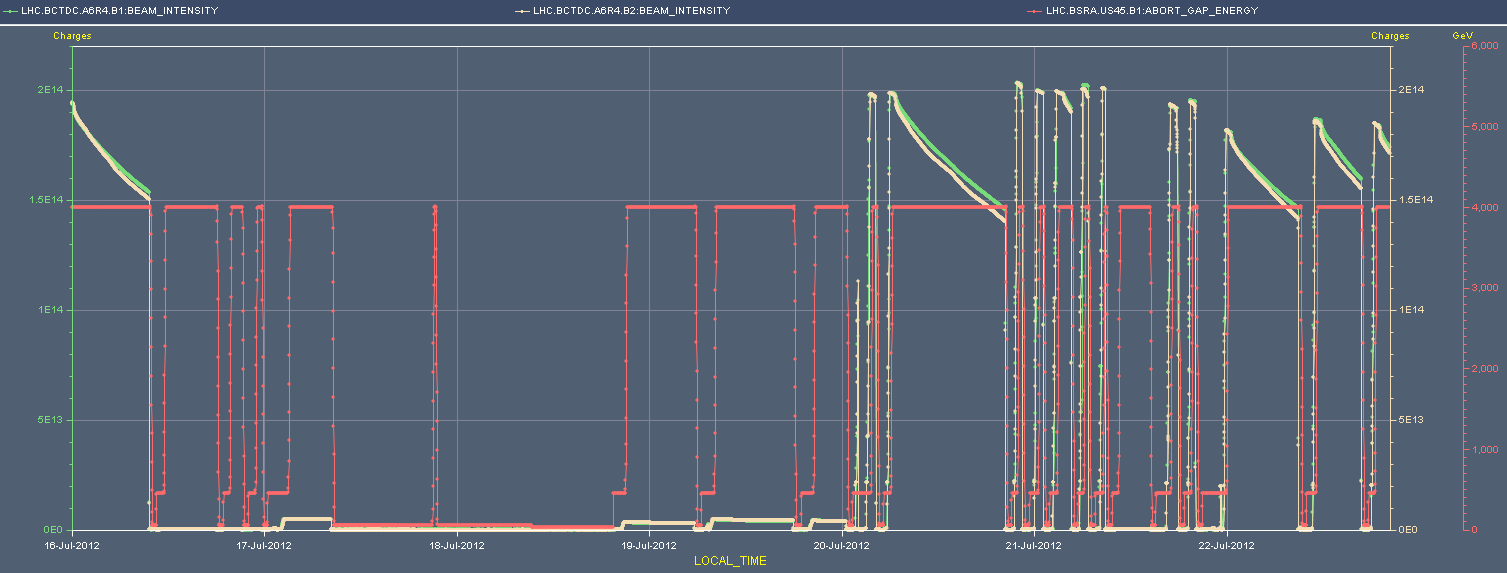 VdM
fills
VdM
setup
VdM
fills
RF 
Cryo P18
7/23/2012
LHC 8:30 meeting
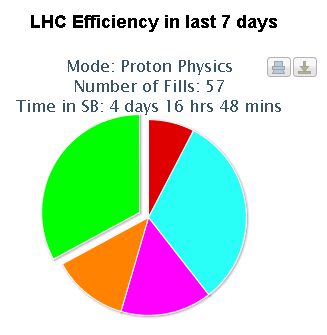 Overview of lumi production
Peak initial L : 6.2x1033 cm-2s-1
33%
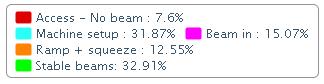 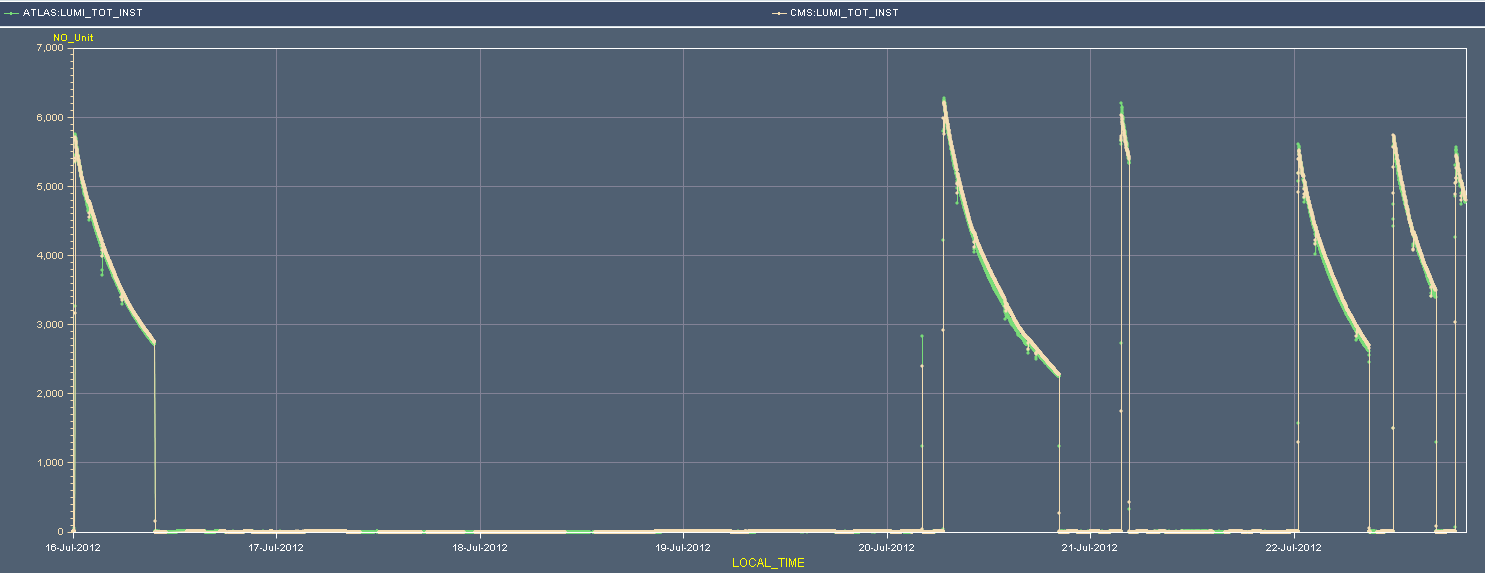 Luminosity
6x1033 cm-2s-1
7/23/2012
LHC 8:30 meeting
Downtimes
This week had only one, but long, downtime period from Tu 08:00 to We 17:00 – 35 hours.
The period started with a crowbar on RF module M2B1.
Repaired in iterations on Tuesday.
Smoothing capacitor replaced.
Tuesday evening at 21:00 cryo plant P18 switched off.
QURC in PM18 tripped on oil detection.
Recovered We 17:00.
There is a clogged filter at P18 – stable but should be fixed between 2 fills (~ 2hours) this week.
7/23/2012
LHC 8:30 meeting
Fills of the week
Integrated luminosity 533 pb-1  in a ½ week.
7/23/2012
LHC 8:30 meeting
Fills lost before stable beams
In most cases the losses in ADJUST already started in SQUEEZE (below 2 m).
Losses came with activity on B2 H plane.
After fill 2866 (4th lost in a row)  intensity down to 1.35E11 ppb.
7/23/2012
LHC 8:30 meeting
Integrated luminosity – >8 fb-1
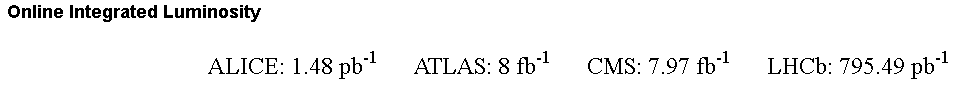 Add 150 pb-1 for the last fill
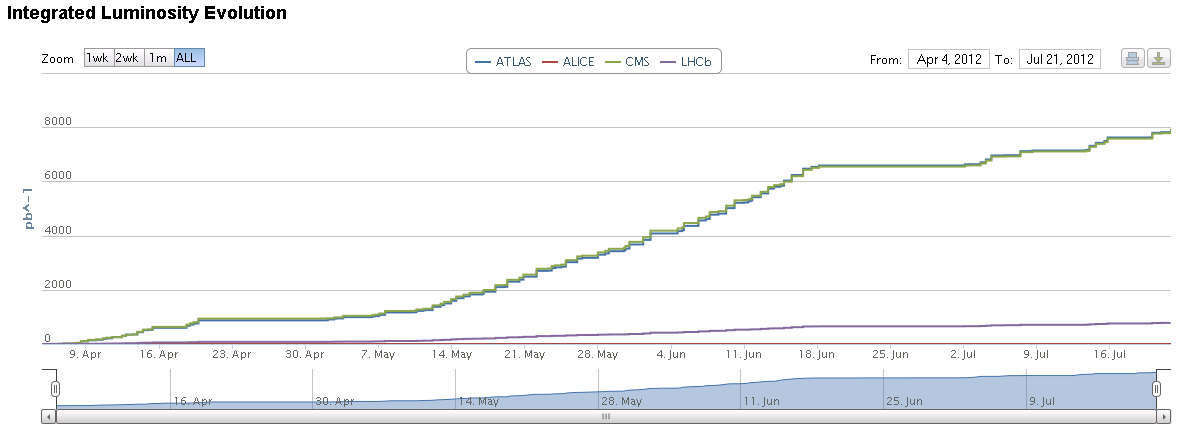 7/23/2012
LHC 8:30 meeting
In the end a good week-end
Good efficiency compensated loss in peak performance…
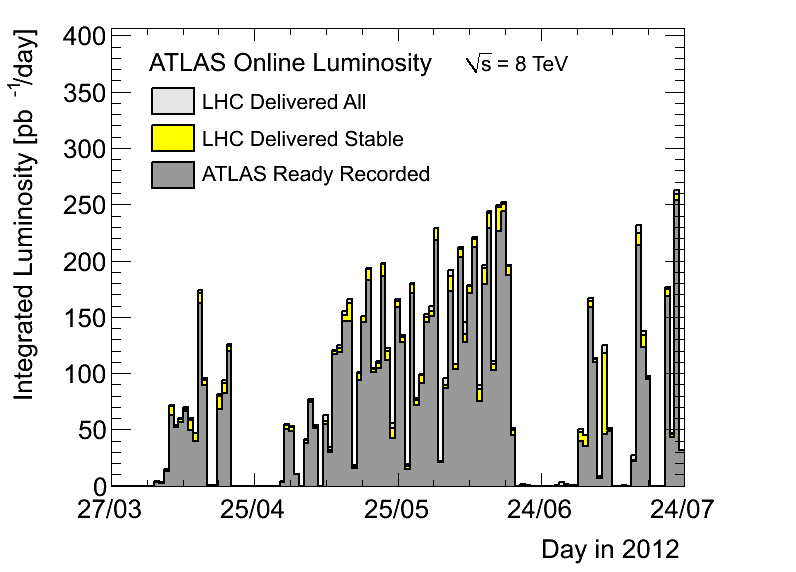 Sunday achieved the highest int. luminosity per day of 260 pb-1 for ATLAS
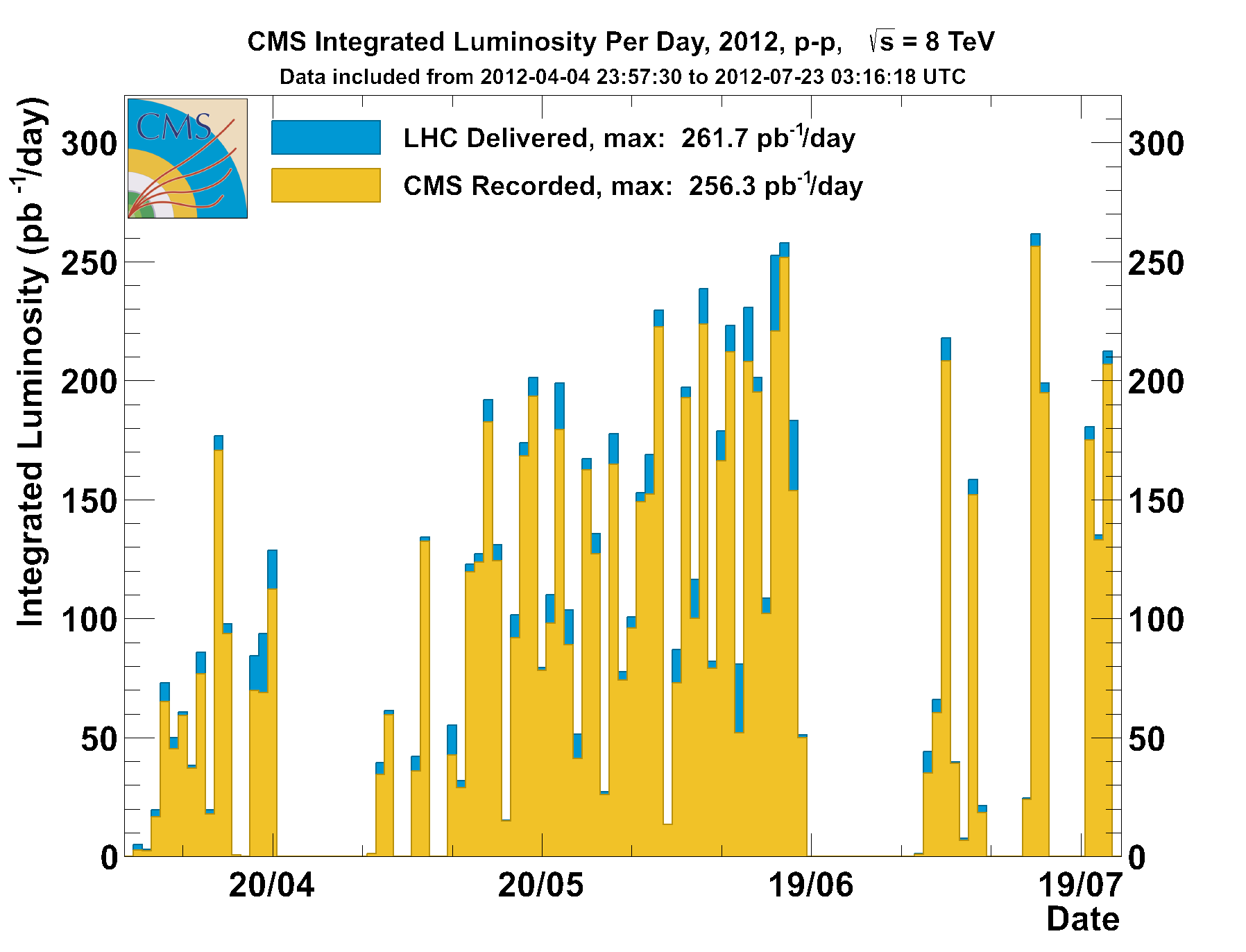 CMS has a different way of assigning integrated luminosity to days
7/23/2012
LHC 8:30 meeting
Performance evolution
We still haven’t recovered pre-TS2 peak performance.
Emittance in collision rather small in the past few days ~ 2.2 um.
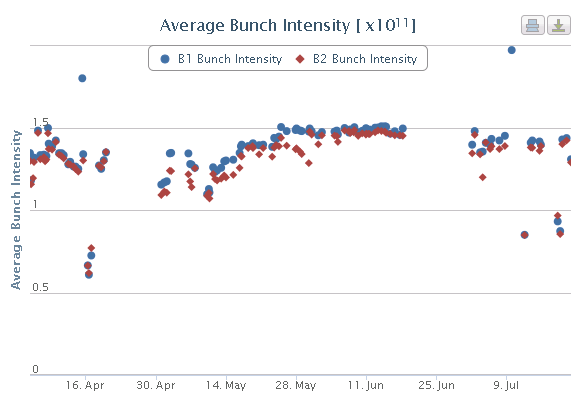 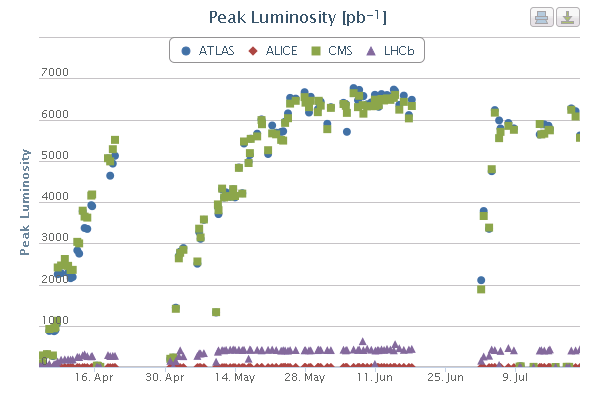 7/23/2012
LHC 8:30 meeting
VdM scan configuration
Beams: 30-50 individual bunches, ~1E11 ppb.
Emittances 3-3.2 um, blow up by screen in TT10.
Collisions with injection optics (but with collision tunes).
External crossing angles (in microrad).
IR1 and IR5 : 	      0	FT default : 	± 145 
IR2 :		   -90 			    -90
IR8 :		+200			  -220
IR8 crossing bump in horizontal plane.
ADT @ ½ standard gain for physics, octupoles @ 300 A.
TCPs at 5.3 s, TCTs at 30 s, other collimators at standard settings.
Loss-free ramps even with large emittances.
7/23/2012
LHC 8:30 meeting
VdM scans
Efficient setup and validation on Monday.
Begin ~10:00, finished ~24:00. Followed by first VdM fill in the night of Mo-Tu.
Loss map on B1V shows some hierarchy problem, but acceptable for the low intensities.
Scans were spread over 4 fills, with a 36 hours long intermezzo due to the RF/cryo problems.
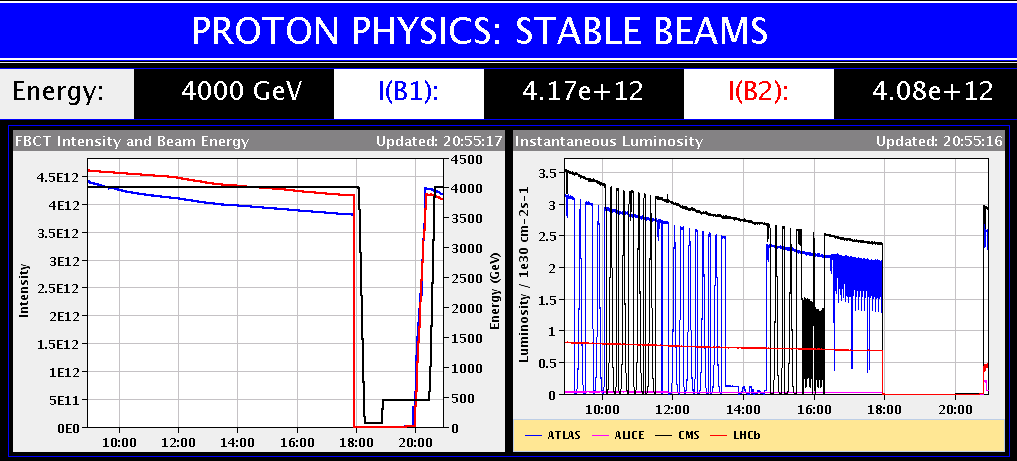 7/23/2012
LHC 8:30 meeting
Emittances
SPS wire scan analysis by Verena seemed to indicate presence of vertical tails since TS2 (similar to post TS1).
More scrapping in V plane at the SPS. 
Scrapping ~ 3 % / plane.
Studies of the emittance at the SPS indicate that longitudinal blowup increases vertical emittance.
Blowup needed to stabilize beams longitudinally, required above ~1.45E11 ppb (depends on quality criteria).
By accident the longitudinal blowup was switched off for the first fills on Thursday – Friday.
Seemed to reduce losses in squeeze for B2.
Back to standard settings for longitudinal blowup for the moment.
7/23/2012
LHC 8:30 meeting
Emittances
With intensities of 1.35E11 ppb at injection we have emittances of 1.4-1.6 um in the LHC – very good !
Are the B2 emittances in squeeze larger than before TS2, or is it a systematic effect? 
Not seen at injection. Not consistent with luminosity?
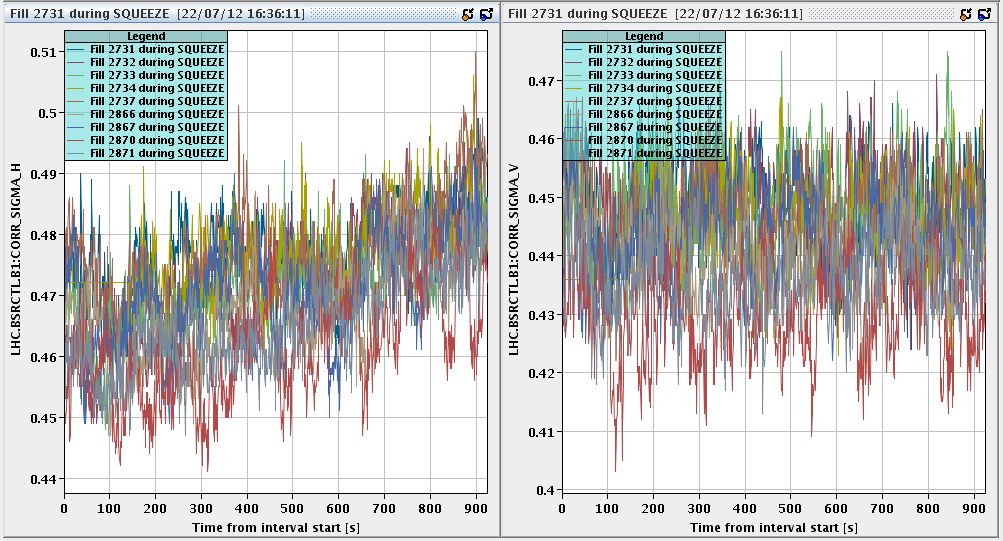 B2 – sigmas ~30% larger than before TS2
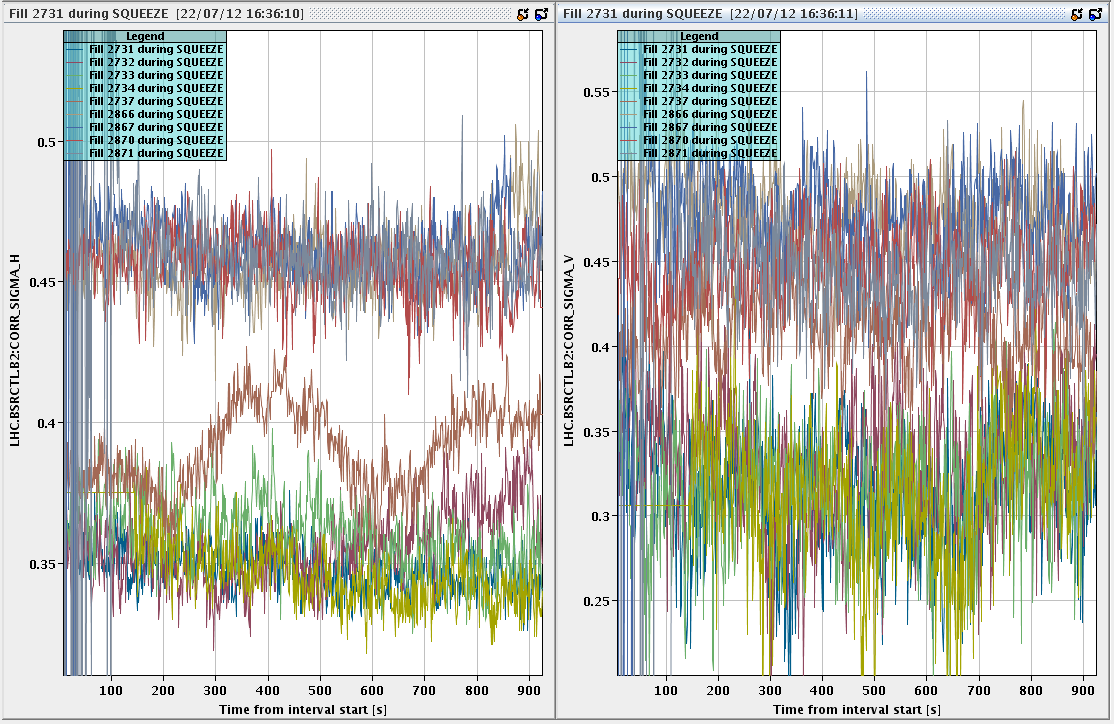 B1 – no change
7/23/2012
LHC 8:30 meeting
Main loss categories at 4 TeV
There are obviously exceptions…
This weekend’s issues dominated by second category.
7/23/2012
LHC 8:30 meeting
B2 DC BCT in squeezes 2858-2867
2858 and 2861 made in into stable beams.
The best squeezes in terms of BCT losses,
Both without long. blowup in SPS.
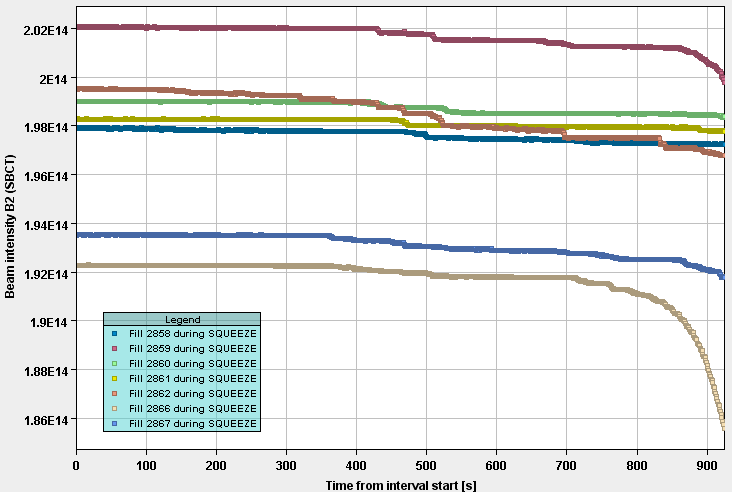 2861
2858
7/23/2012
LHC 8:30 meeting
B1 DC BCT in squeezes 2858-2867
B1 stable and happy in all cases.
Could indicate that there is no fundamental problem for present intensities.
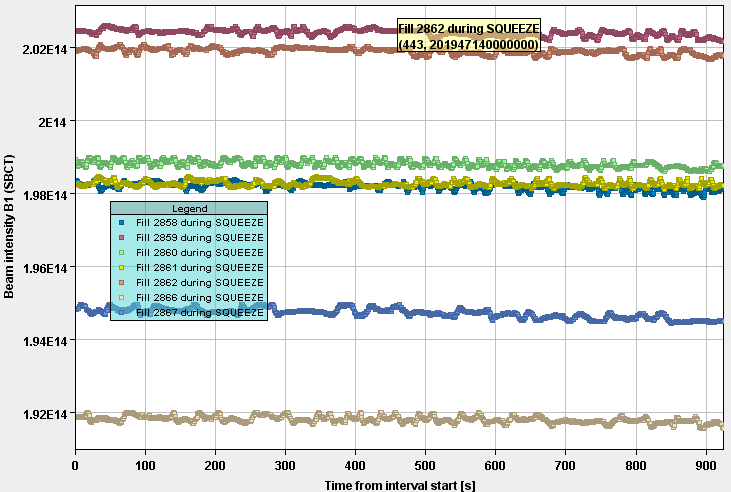 7/23/2012
LHC 8:30 meeting
TCP losses B2
Losses on B2 H and skew collimators dominate
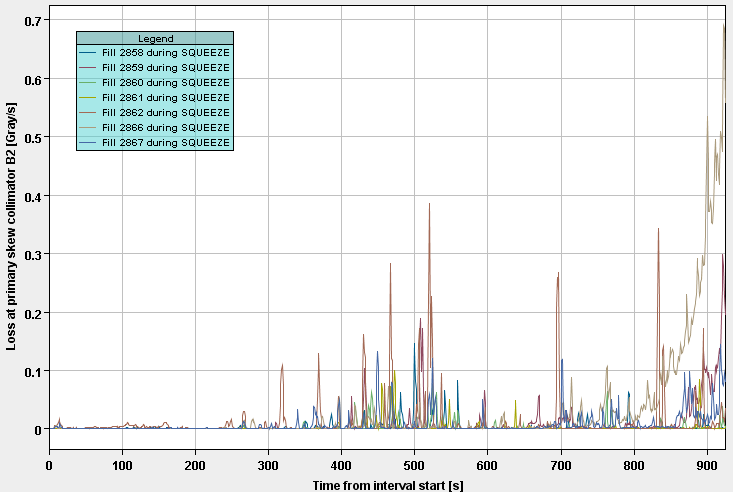 7/23/2012
LHC 8:30 meeting
TCP losses B2
Same plot as before for fills 2858 and 2861.
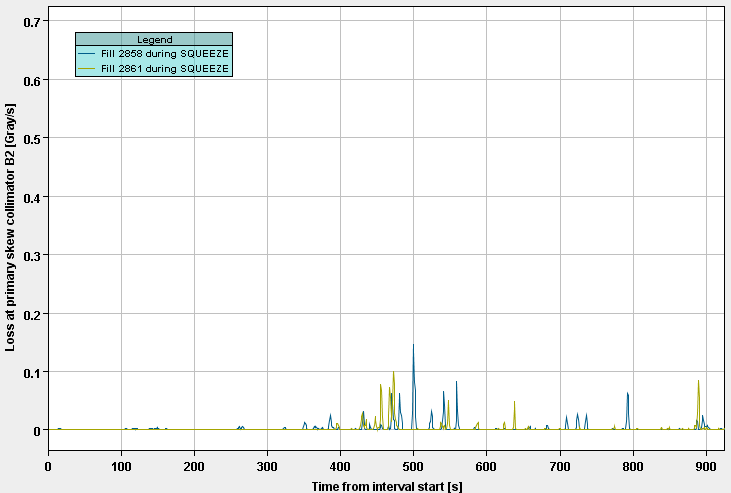 7/23/2012
LHC 8:30 meeting
Tune in squeeze – good fill 2858
B2 H tune barely visible between mains lines.
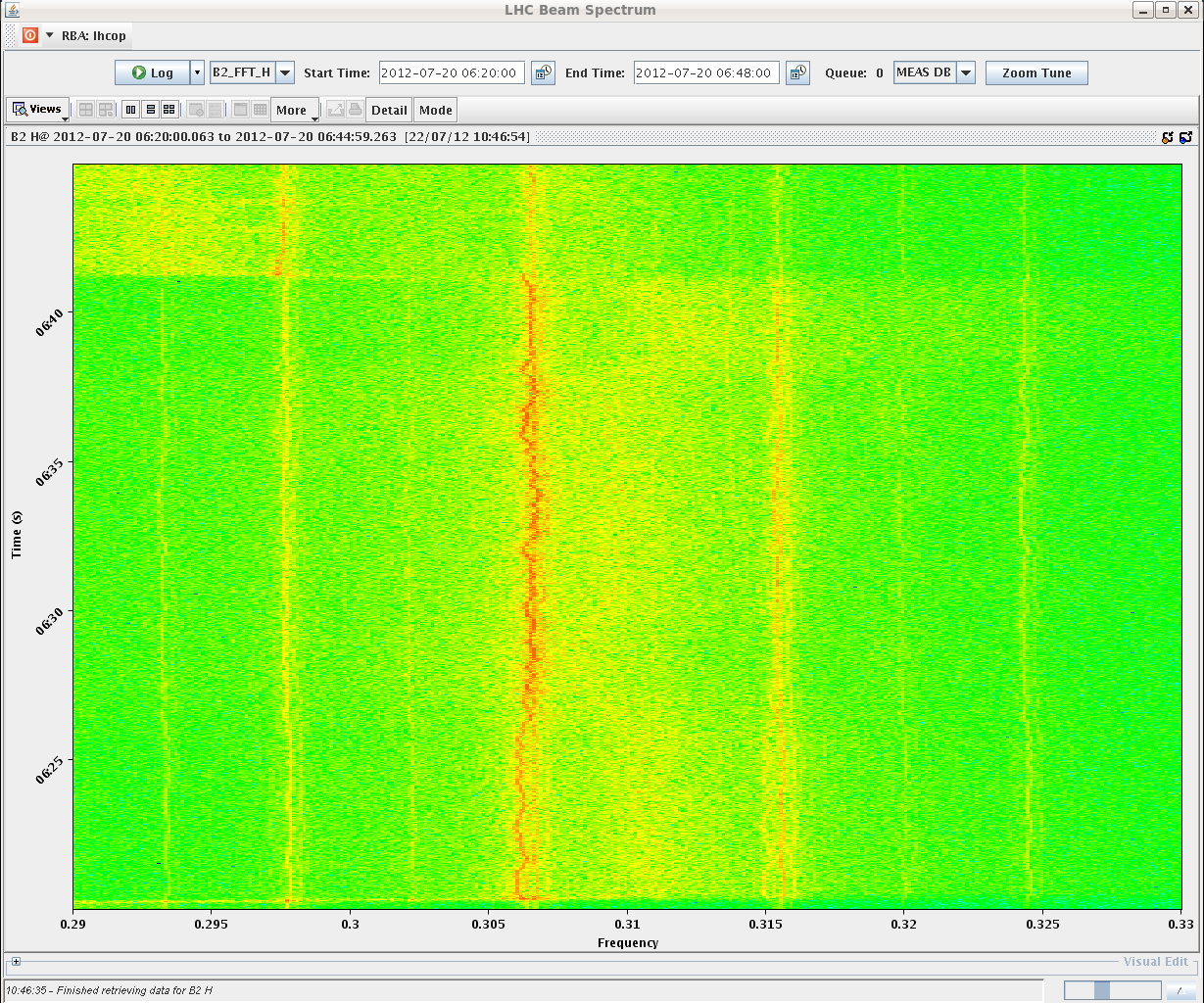 Beams colliding
Q change @ start of collision BP
Q change @ start of squeeze
7/23/2012
LHC 8:30 meeting
Tune in squeeze – bad fill 2866
m-1 mode (?) excited, sitting on top of mains harmonic.
Mains harmonic exciting -1 mode ??
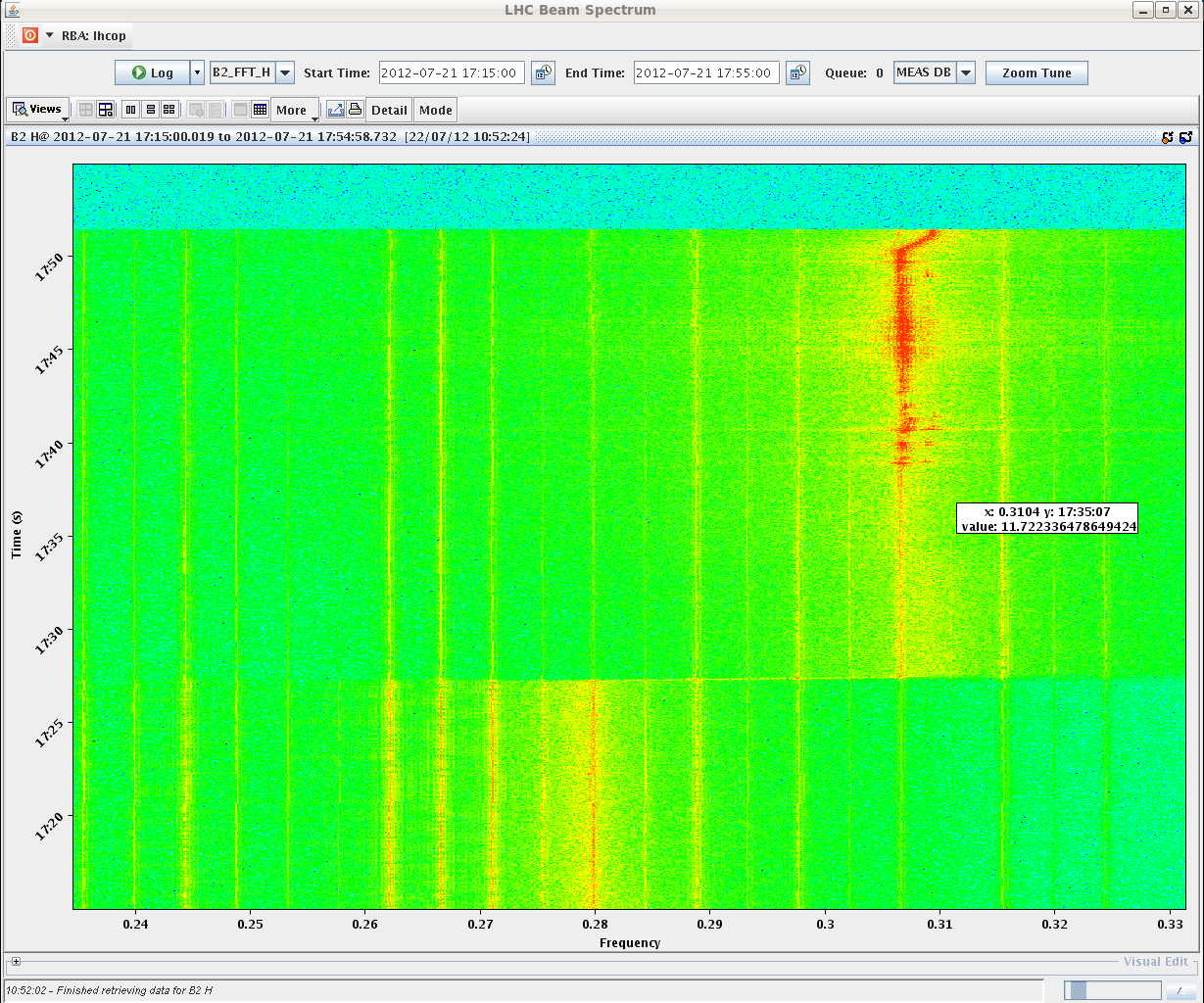 Q change @ start of collision BP
Tune?
Q change @ start of squeeze
7/23/2012
LHC 8:30 meeting
What’s different for B2?
LSA settings were checked and searched for trims during MD or TS2 – nothing found (except known changes).
No changes at the level of ADT (Daniel dixit).
But B2H has the highest gain – coincidence or …?
We considered lowering B2H gain on Sunday, but eventually opted for trying to reproduce what we had.
What else could explain the recurrent problems of B2 – with a happy B1 – and the difference wrt pre-TS2 ?
7/23/2012
LHC 8:30 meeting
Chromaticity measurements
Saturday morning a test cycle with 3 nominal bunches was used to check Q and Q’ in squeeze and collision BP.
ADT gain halved for better Q signals. B2 H quality remained poor.
On flat top Q’ is close to 0 in H, ~ 2 in V. 
Left it there as no problems observed.
At the end of the squeeze Q’ was ~ 2 for all beams/planes.
Performed manual measurement (see later). Reasonable agreement with online Q’ from radial modulation.
Non-linear chromaticity measurement repeated for 4 octupole settings, including inverted signs.
Exploration – just in case we end up changing the octupoles…
Beams did not case much about octupole settings !
7/23/2012
LHC 8:30 meeting
Standard octupoles +417 A ROD
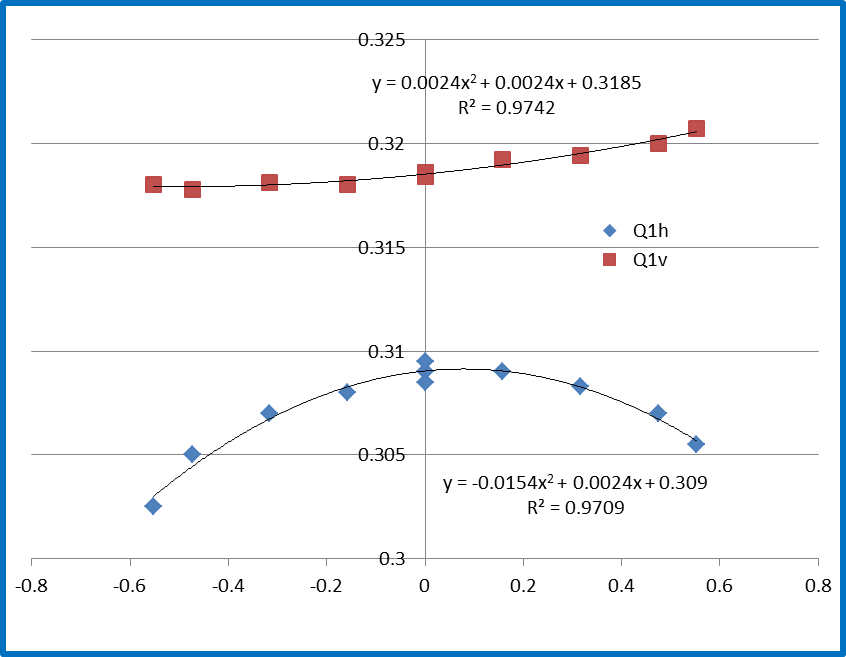 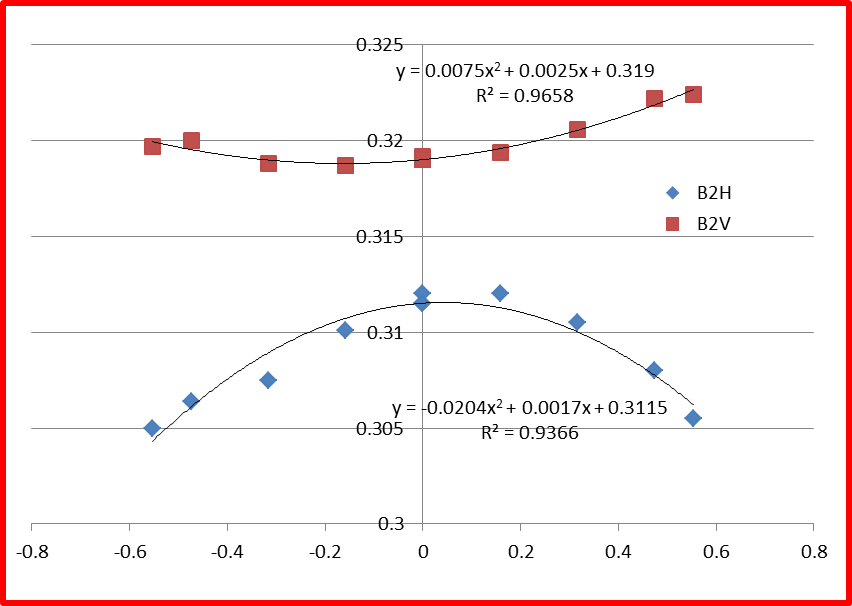 To note – present situation: 
B2 octupoles back at 450 A,
B2 Q’ H lowered by 1.8.
7/23/2012
LHC 8:30 meeting
Octupoles  +70 A ROD
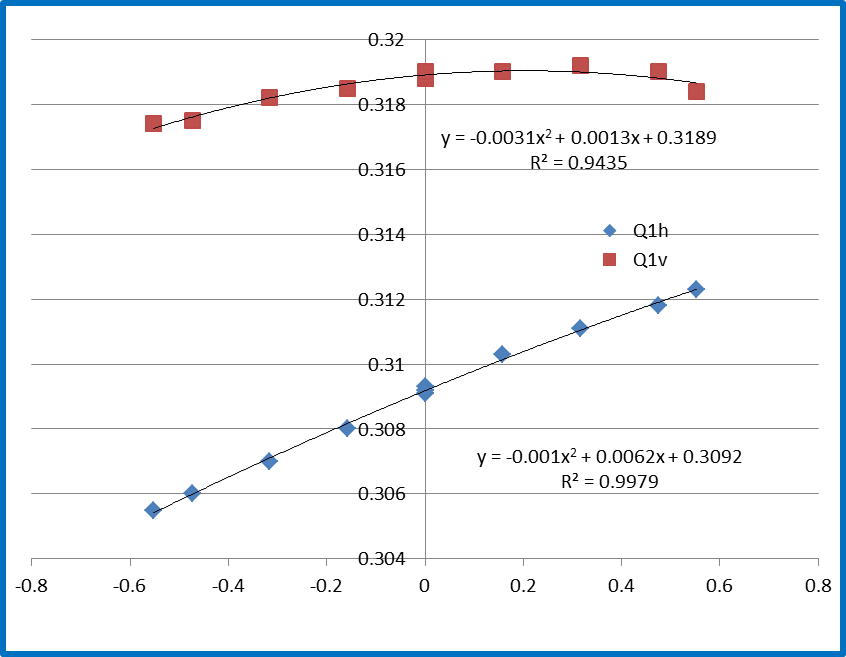 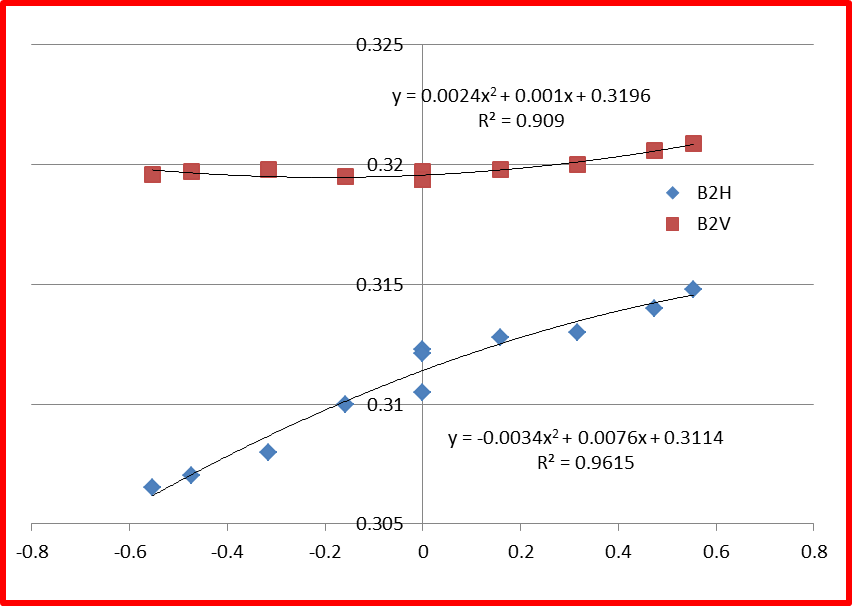 7/23/2012
LHC 8:30 meeting
Octupoles  -200 A ROD
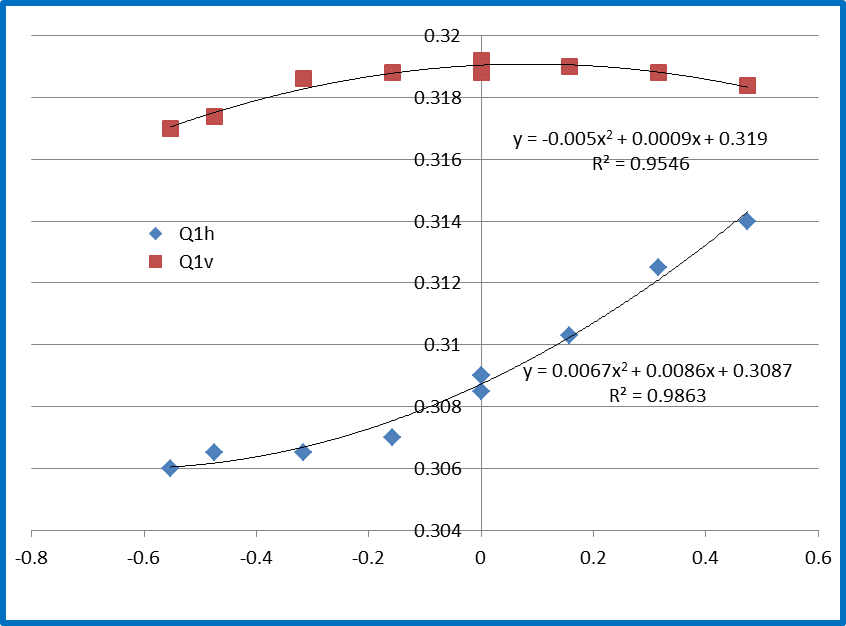 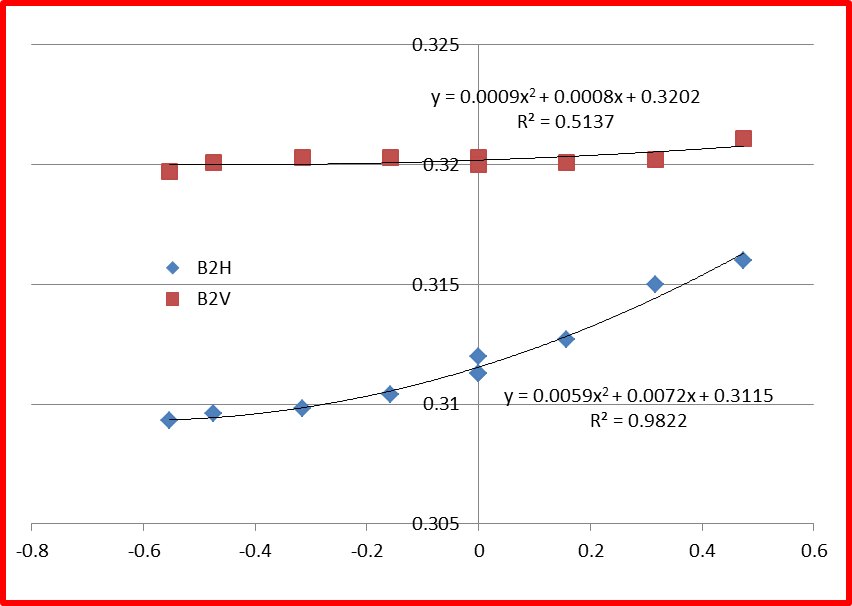 7/23/2012
LHC 8:30 meeting
Octupoles  -417 A ROD
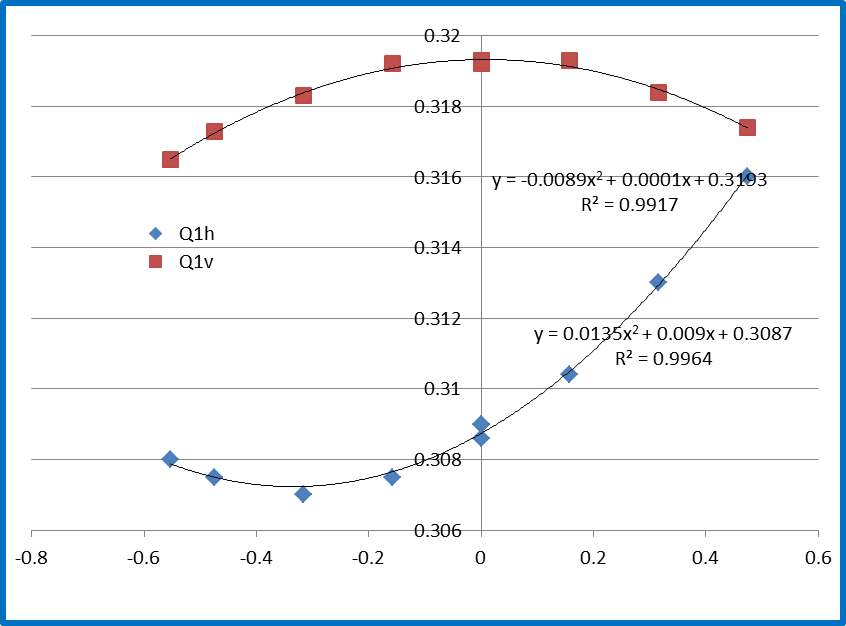 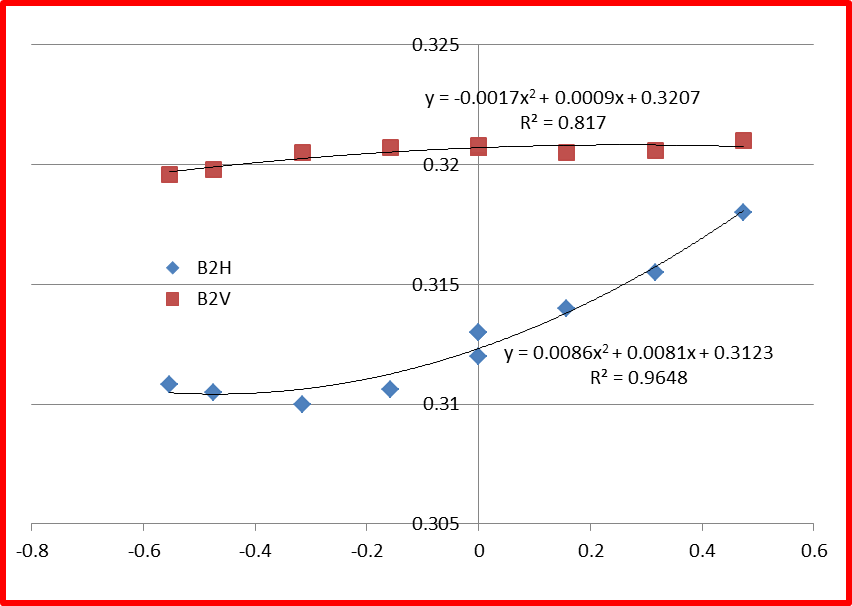 7/23/2012
LHC 8:30 meeting
Vacuum dumps after VdMs
Beam was dumped at injection when vacuum valves closed during first high intensity filling after VdM scans and Ne injection from SMOG system.
Calmed down.
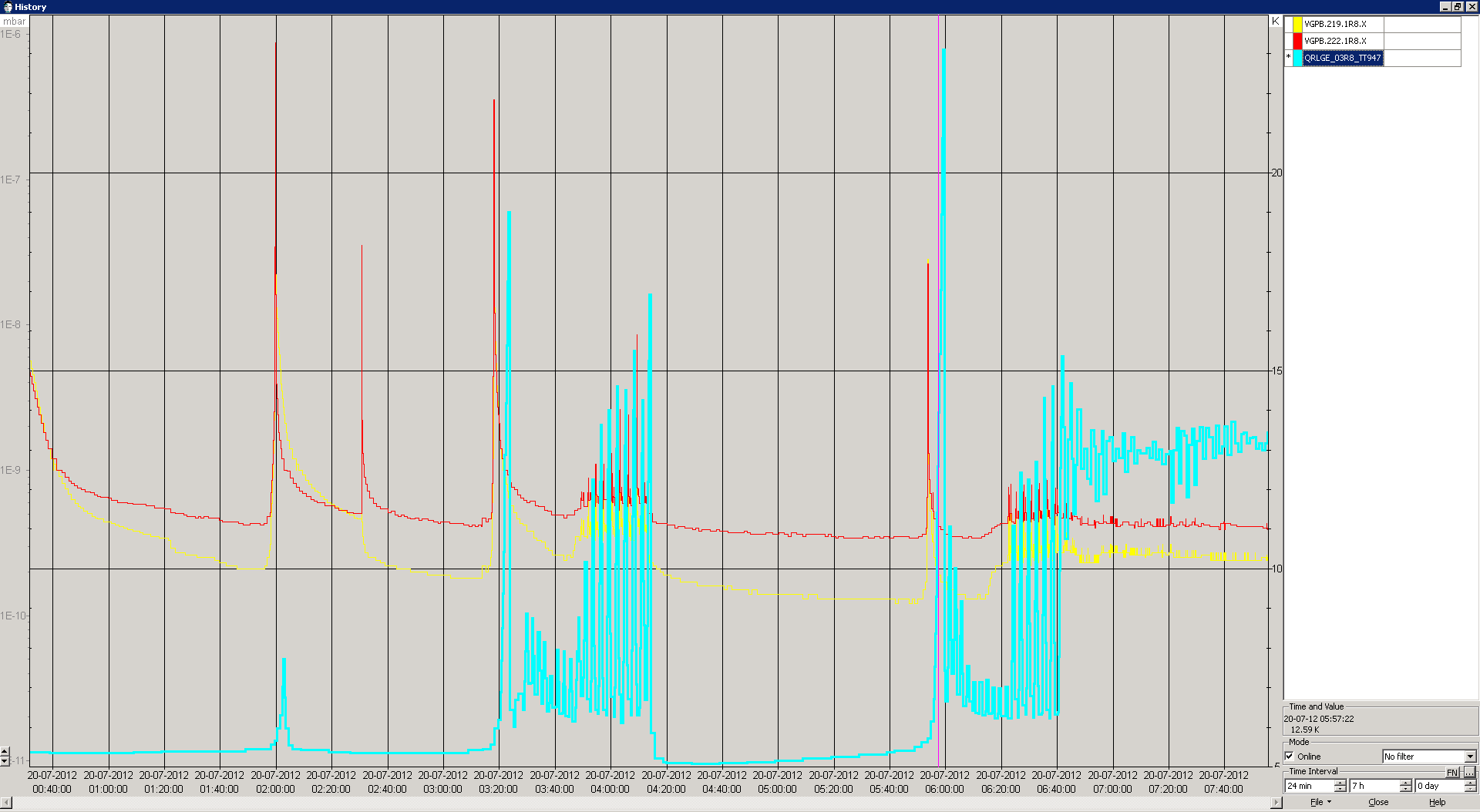 Vacuum Dump
Q1R8
Temperature BS
1 Temperature sensor in ITR8 is not working
7/23/2012
LHC 8:30 meeting
This week
Production.
LHCb polarity change (to ‘good’ polarity).

Interventions.
Clogged filter cryo P18 – 2 hours between fills.. 
UPS repair at Pt5 (surface) Friday morning. Should be transparent.
Pending LHCb access request .
7/23/2012
LHC 8:30 meeting